Внутриличностный конфликт
Любое развитие не может осуществляться без внутренних противоречий, а там, где есть противоречия, есть и основа конфликта. И если внутриличностный конфликт протекает в рамках меры, он действитель­но необходим, ибо недовольство собой, критическое отношение к собственному «Я», как мощный внутренний двигатель, заставляет человека идти по пути самосовершенствования и самоактуализации, тем самым наполняя смыслом не только свою собственную жизнь, но и совершенствуя мир.
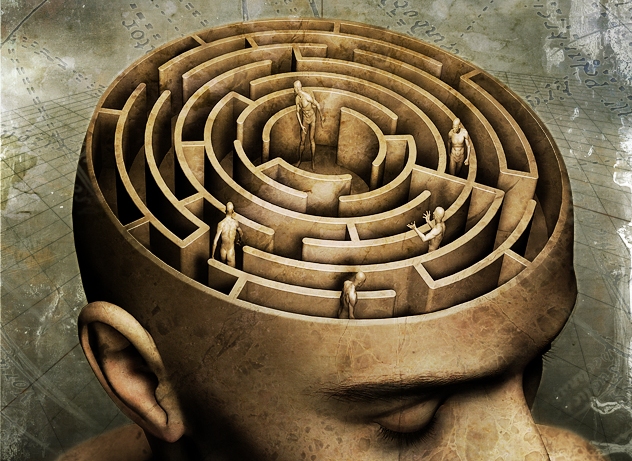 Сущность внутриличностного конфликта по Фрейду
Научное изучение внутриличностного кон­фликта началось в конце XIX в. и было связано с именем Зигмунда Фрейда (1856 — 1939), раскрывшего биопсихологический и биосоциальный характер внутриличностного конфликта. Он пока­зал, что человеческое существование связано с постоянным напря­жением и преодолением противоречия между биологическими влечениями и желаниями человека (прежде всего сексуальными) и социально-культурными нормами, между бессознательным и сознанием. В этом противоречии и постоянном противоборстве названных сто­рон и состоит, по Фрейду, сущность внутриличностного конфликта.
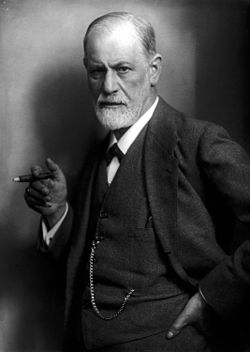 Три типа конфликтной  ситуации К. Левина
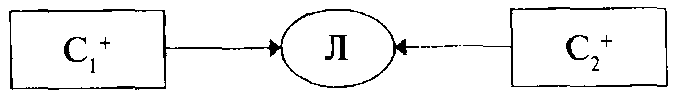 1 Человек находится между двумя положительными силами при­мерно равной величины. Это случай буриданова осла
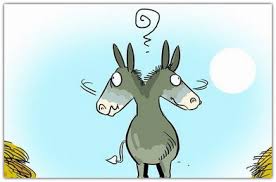 2. Человек находится между двумя приблизительно равными от­рицательными силами. Характерный пример — ситуация наказания.
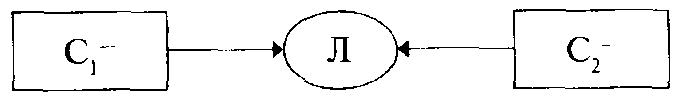 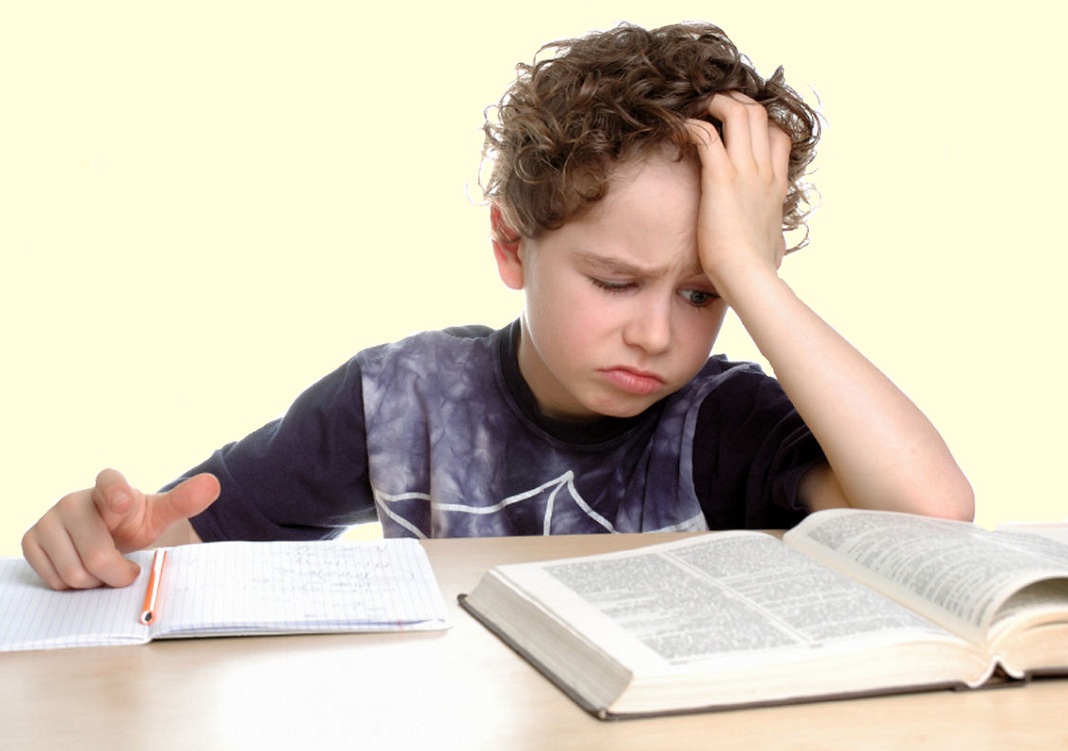 На человека одновременно действуют две разнонаправленные силы примерно равной величины и в одном и том же месте. Напри­мер, ребенок хочет погладить собаку, но он ее боится
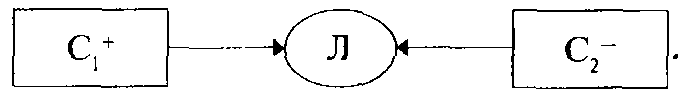 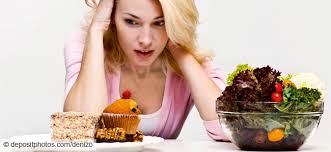 Внутриличностный конфликт — это состояние структуры личности, когда в ней одновременно существуют противо­речивые и взаимоисключающие мотивы, ценностные ориентации и цели, с которыми она в данный момент не в состоянии справиться, т.е. выработать приоритеты поведения, основанные на них.
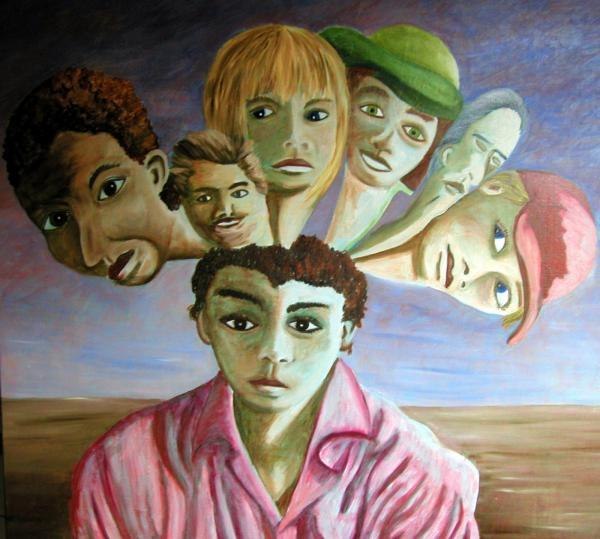 Внутриличностные конфликты в детском возрасте
в норме человек должен уметь адаптироваться к среде и уметь адаптировать ее в соответствии со своими потребностями. Следует особо отметить, что соотношение между приспособляемостью человека и приспособлением среды не является простым равновесием. Оно зависит не только от конкретной ситуации, но и от возраста.
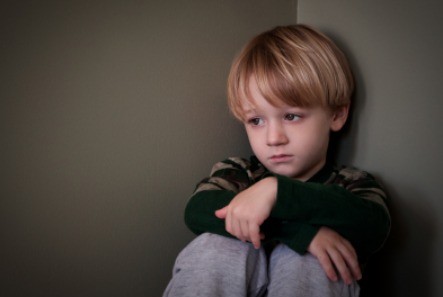 Если для младенца гармонией можно считать приспособление среды (в лице матери) к его потребностям, то чем старше становится ребенок, тем более необходимым становится его собственное приспособление к условиям среды. ребенок постепенно освобождается от инфантильной позиции, выражающейся во фразе: «Мир должен соответствовать моим желаниям» и начинает сталкиваться с трудностями
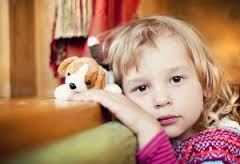 Рекомендации родителям по разрешению внутриличностных конфликтов детей
1. уровень притязаний нужно не снижать, а качественно изменять, приводить в  соответствие с возможностями индивидуума. Это требует развития его самопонимания.
2. для него должно быть убедительно, что именно вот эта тенденция (или обе) нуждаются в коррекции, чтобы он сам (при тактичной помощи извне) пришел к   этому выводу;
3. Понимать, что является важным для ребенка, принимать его нужды, а не только то что от него требуется
4. Не выяснять отношения между супругами при детях
5. Исключить неадекватный стиль воспитания ребенка, и в первую очередь гиперопеку
6. Развивать инициативность. Отсутствие инициативности, берущее начало в дошкольном возрасте, может явиться причиной появления страха перед новыми ситуациями и самостоятельными действиями. 
7. Создание ситуаций успеха. К примеру, даже абсолютно неуспешный в школе ребенок при поддержке семьи и при создании ею ситуаций успеха в других областях может не иметь внутреннего конфликта, связанного со школьной неуспешностью.
Характеристики внутриличностного конфликта:

1) внутриличностный конфликт появляется в результате взаи­модействия элементов внутренней структуры личности;
2) сторонами внутриличностного конфликта выступают одно­временно существующие в структуре личности разноплановые и про­тиворечивые интересы, цели, мотивы и желания;
3) внутриличностный конфликт возникает только тогда, когда силы, действующие на личность, являются равновеликими. В про­тивном случае человек из двух зол просто выбирает меньшее, из двух благ — большее, а наказанию предпочитает награду;
4) любой внутренний конфликт сопровождается негативными эмоциями;
5) основу любого внутриличностного конфликта составляет си­туация, характеризующаяся:
• противоречивыми позициями сторон;
• противоположными мотивами, целями и интересами сторон;
• противоположными средствами достижения целей в данных усло­виях (например, преследуется цель — победить в битве, но вместе с тем необходимо христианские заповеди соблюсти, в том числе — «не убий»);
• отсутствием возможности удовлетворения какой-либо потреб­ности и вместе с тем невозможностью ее устранения.
Виды внутриличностного конфликтана основе ценностно – мотивационной сферы личности (А. Я. Анцупов и А. И. Шипилов)
1.Мотивационный конфликт. Это конфликты между бессозна­тельными стремлениями, между стремлениями к обладанию и безо­пасности, между двумя положительными тенденциями (ситуация бу­риданова осла).
2 Нравственный конфликт, который часто называют моральным или нормативным конфликтом. Это конфликт между желанием и дол­гом, между моральными принципами и личными привязанностями.
3 Конфликт нереализованного желания, или комплекса неполно­ценности. Это конфликт между желаниями личности и действи­тельностью, которая блокирует их удовлетворение.
4. Ролевой конфликт. Он выражается в переживаниях, связанных с невозможностью одновременно реализовать несколько ролей 
5 Адаптационный конфликт. Это конфликт между требо­ваниями, которые предъявляет к личности действительность, и возможностями самого человека (профессиональными, физически­ми, психическими).
6 Конфликт неадекватной самооценки возникает из-за расхож­дения между претензиями личности и оценкой своих возможностей.7 Невротический конфликт — результат сохраняющегося в тече­ние длительного времени обычного внутриличностного конфликта, характеризуется высшим напряжением и противоборством внутрен­них сил и мотивов личности.
Причины внутриличностного конфликта
Внутренние причины
противоречиях между различными мотивами личности, в рассогласованности ее внутренней структуры.  Чем сложнее внутрен­ний мир человека, чем больше развиты его чувства, ценности и притязания, чем выше его способность к самоанализу, тем в большей степени личность подвержена конфликту.
Внешние причины 
обусловлены: положением 1)личности в группе, 2) положением лично­сти в организации, 3) положением личности в обществе.
Внутренние причины коренящиеся в противоречивости психики личности:- Противоречие между потребностью и социальной нормой;- Противоречие социальных статусов и ролей;- Противоречие социальных норм и ценностей;- Противоречие мотивов интересов и потребностей.
Последствия внутриличностного конфликта
Отрицательные последствия внутриличностного конфликта
прекращение развития личности, начало деградации;
• психическая и физиологическая дезорганизация личности;
• снижение активности и эффективности деятельности;
• состояние сомнения, психической подавленности, тревожности и зависимости человека от других людей и обстоятельств, общая депрессия;
• появление агрессии или, напротив, покорности в поведении чело­века в качестве защитных реакций на Внутриличностный конфликт;
• появление неуверенности в своих силах, чувства неполноцен­ности и никчемности;
• разрушение смыслообразующих жизненных ценностей и утра­та самого смысла жизни.
Позитивные последствия внутриличностного конфликта
1) конфликты способствуют мобилизации ресурсов личности для преодоления существующих препятствий ее развития;
2) конфликты помогают самопознанию личности и выработке ее адекватной самооценке;
 3) внутриличностный конфликт закаляет волю и укрепляет пси­хику человека;
4) конфликт является средством и способом саморазвития и са­моактуализации личности;
5) преодоления конфликтов дают личности ощущение полноты жизни, делают ее внутренне богаче, ярче и полноценнее. В этом плане внутриличностные конфликты дают нам возможность насла­диться победой над самим собой, когда человек свое реальное «Я» хотя бы на немного приближает к своему идеальному «Я».
Разрешение (или преодоление) внутриличностного конфликта — это снятие внутреннего напряжения личности, преодоление противоречий между различными элементами ее внутренней структуры и достижение состояния внутреннего равновесия, стабильности и гармонии.
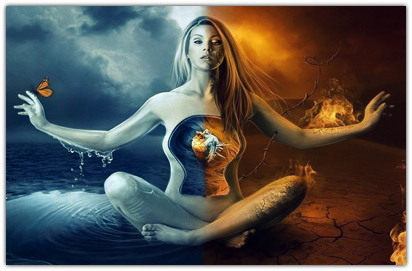 Способы и условия предупреждения внутриличностных конфликтов
Познай самого себя.
чтобы не очутиться в ситуации внутриличностного конфликта, нужно прежде всего осознать «Кто Я?», «Зачем пришел в этот мир?», «В чем смысл моей жизни?» и т.п. То есть необходимо прежде всего создать правильный «Я-образ», ибо только в этом случае личность будет четко осознавать, какие ценности для нее являются главными, смыслообразующими жизненными ценнос­тями, а какие — второстепенными; за какие следует пойти на кос­тер, а мимо каких — пройти не заметив.
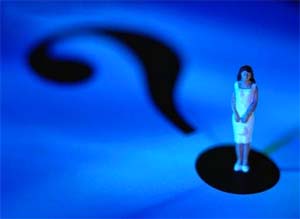 2. Адекватно оценивайте себя.
Без адекватной самооценки нельзя познать самого себя и избежать внутриличностных конф­ликтов. Но не только заниженная, но и завышенная оценки своих способностей и возможностей препятствуют установлению гармо­нических отношений с окружающими и тем самым способствуют возникновению внутриличностных конфликтов.
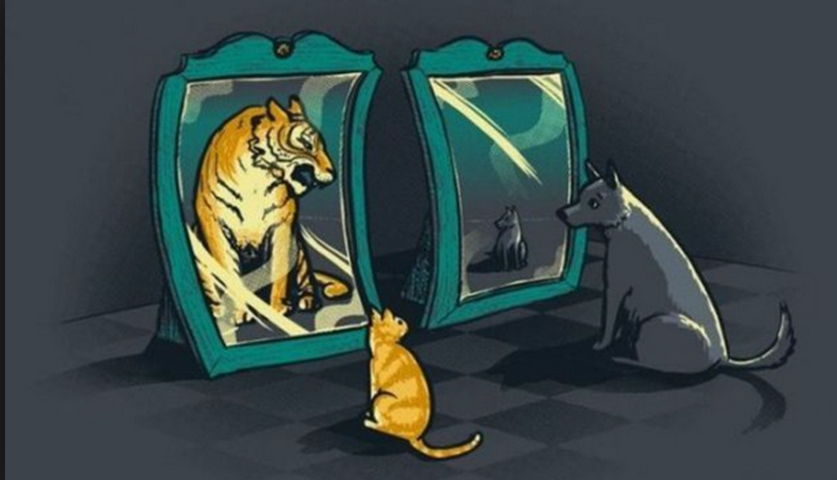 Сформулируите смыслообразующие жизненные ценности. Это те ценности, ради которых стоит жить (а может, даже и умереть), ценности, ут­верждению которых человек посвящает свою жизнь и которые он рассматривает как призвание.
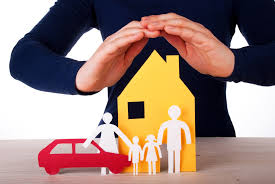 Используйте свой жизненный опыт
Необ­ходимо как можно чаще отмечать: что, когда, при каких обстоя­тельствах и каким образом нам удалось, а в чем мы потерпели фиас­ко. Рекомендуется также записывать наблюдения и выводы и де­тально их анализировать.
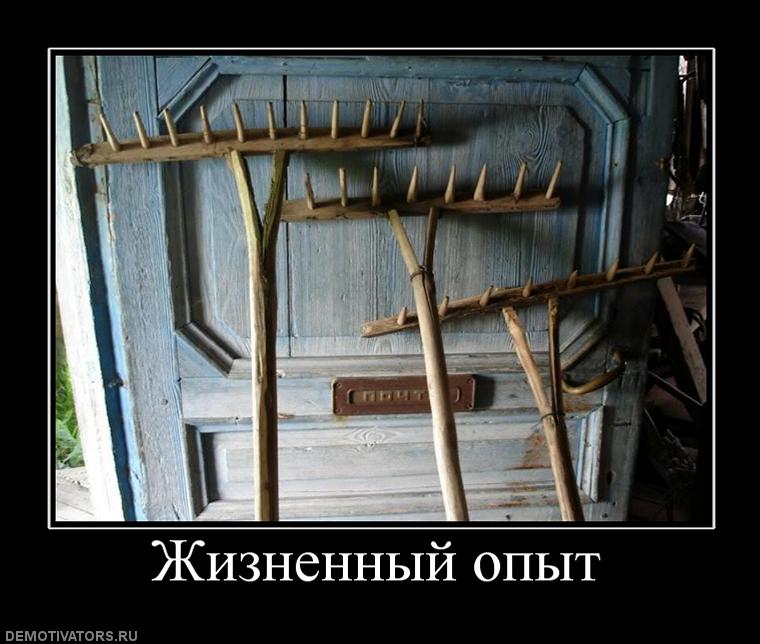 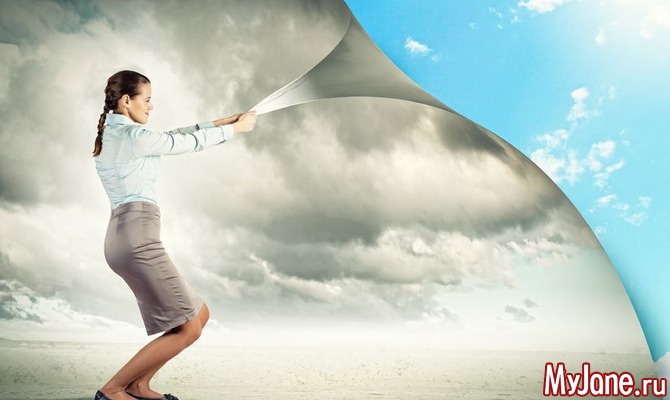 Будьте оптимистом, ориентируйтесь на успех
люди, которые ориентируются на успех, как прави­ло, руководствуются реальной оценкой своих шансов на достиже­ние цели и поэтому ставят перед собой выполнимые, хотя, может быть, и умеренные задачи.
Будьте уверены в себе
Человек, не уверенный в своих силах, в то же время всегда чувствует себя неспокойно. Рано или поздно он столкнется с внутриличностным конфликтом, ибо неуверенность порождает сомнение, которое соседствует со страхом.
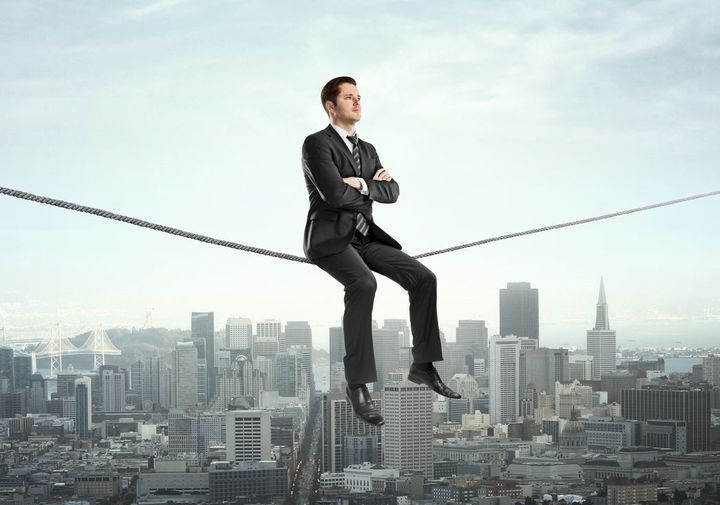 Другие способы предупреждения   
внутриличностных  конфликтов
1) Не стремитесь «объять необъятное», не бе­ритесь за все дела сразу. Умейте выделить из всех ваших мотивов и потребностей приоритетные и сосредоточьтесь на их выполнении в первую очередь.
2) Не копите проблем, В конце концов ситуация достигнет того уров­ня, когда вы уже не сможете справиться с их решением, что приведет к внутриличностному конфликту,
3) Учитесь властвовать собой, контролировать и корректировать свое поведение и чувства. Умейте вовремя «взять себя в руки» и подчинить себе ситуацию.
4) Замечайте реакцию окружающих на ваше поведение и отдельные поступки. Приглядывайтесь к поведению других. Помните, что чем больше мы знаем о других, тем больше мы знаем себя.
5) Старайтесь быть искренним не только по отношению к себе, но и к другим. Ложь может, конечно, временно помочь вам выйти из зат­руднительного положения, но она не облегчит вашу душу. Рано или поздно все тайное становится явным, 
6) Ведите здоровый образ жизни. Укрепляйте свою душу и тело. Таковы необходимые способы и условия предупреждения внутрилич­ностных конфликтов. Их соблюдение и использование могут помочь избежать многих внутренних потрясений, срывов и стрессов. Но что делать, если внутриличностный конфликт все же произошел? В этом случае необходимо принять меры к его своевременному разрешению.
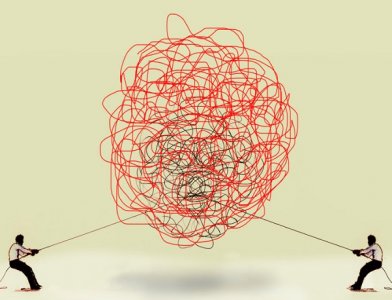 Разрешение (или преодоление) внутриличностного конфликта — это сня­тие внутреннего напряжения личности, преодоление противоречий между различными элементами ее внутренней структуры и достиже­ние состояния внутреннего равновесия, стабильности и гармонии.
1 Адекватно оцените ситуацию. Возьмите ее под контроль, попытай­тесь выявить те противоречия, которые послужили причиной конф­ликта и вызвали чувство тревоги, страха или гнева.
2 Осознайте экзистенциальный смысл конфликта. Проанализируйте сте­пень важности его для вас. оцените с точки зрения места и роли в вашей жизни его последствия. Может статься, причину, вызвавшую конфликт, сразу же следует отодвинуть на задний план в системе ваших ценностей или забыть вовсе.
3 Локализуйте причину конфликта. Выявите самую сущность его, отбро­сив все второстепенные моменты и сопутствующие обстоятельства.
4 Проявите смелость в анализе причин внутриличностного конфликта. Умейте посмотреть правде в глаза, даже если она вам и не очень приятна. Отбросьте все смягчающие обстоятельства и безжалостно рассмотрите причину вашего беспокойства.
5 «Выпустите пар». Дайте выход накопившемуся гневу, эмоциям или тревоге. Для этого можно использовать как физические упражнения. так и творческие занятия. Сходите в кино, театр, возьмите любимую книжку. Они лечат  внутриличностные конфликты. Лучше испытать по­трясение на сцене, экране, в своем воображении, чем в жизни. Не случайно, кстати, что криминальная хроника, по данным социологи­ческих опросов, входит в число наиболее популярных телепередач — большое распространение стрессов и фрустраций требует постоянной антидепрессивной терапии.
6 Прибегните к расслабляющему тренингу. Сегодня имеется много пуб­ликаций по конкретным приемам и механизмам психологического тренинга, выберите наиболее приемлемые для вас лично.
7 Измените условия и / или стиль своей работы. Это следует сделать в том случае, если внутриличностный конфликт возникает постоянно из-за неблагоприятных условий деятельности.
8 Подумайте над возможностью снижения уровня ваших притязаний, Может быть, ваши способности и/или возможности не соответствуют вашим устремлениям и запросам.
9 Умейте прощать. Причем не только других, но и себя. В конце концов, все люди «не без греха» и мы тут не исключение.
10 Плачьте на здоровье.